Welcome!
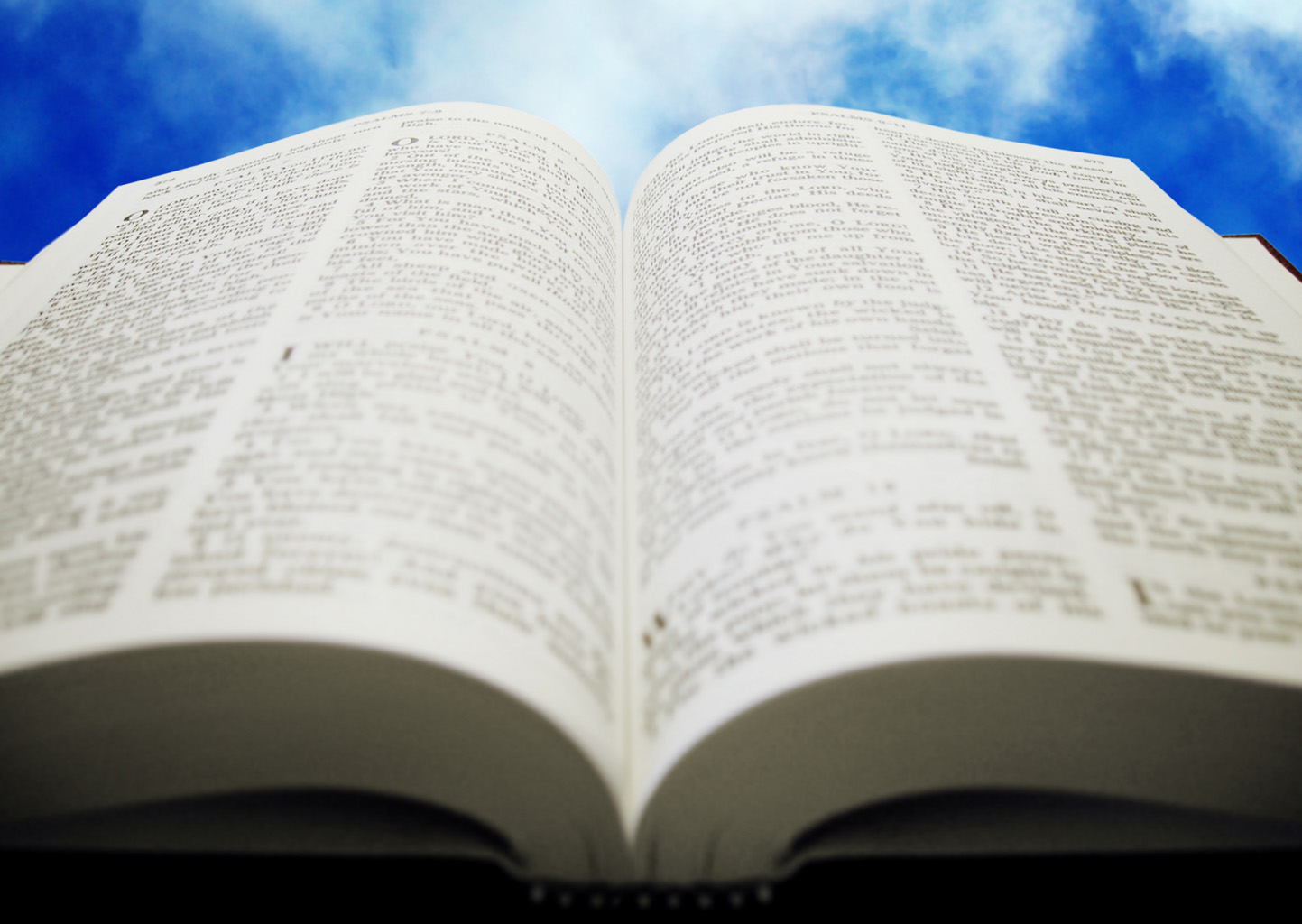 Sunday
Worship 		  			9:30 AM
Sunday
Bible Class (Livestream) 	 	5:00 PM
Wednesday
Bible Class (Livestream) 	 	7:00  PM
www.SunsetchurchofChrist.net
Psalm 40:3 
He put a new song in my mouth, 
A song of praise 
to our God; 
Many will see 
and fear and will 
trust in the LORD.
The Complaints 
of Prophets

James 5:10 
My brethren, take the prophets, 
who spoke in the name of the Lord, 
as an example of suffering and patience.
The Work of a Prophet
Receiving a “burden” from God
	- Warning
	- Foretelling
Prophet Complaints
Moses
	Numbers 11:10-17
	“please kill me here and now”
Prophet Complaints
Moses
Elijah
	1 Kings 19:3-14
	“he prayed that he might die”
Prophet Complaints
Moses
Elijah
Jonah
	Jonah 4:1-4
	“please take my life”
Prophet Complaints
Moses
Elijah
Jonah
Jeremiah
	Jeremiah 20:14-18
	“Let the man be cursed who….did not kill 	me from the womb”
Prophet Complaints
Moses
Elijah
Jonah
Jeremiah

Others: Habakkuk, David, Isaiah, Ezekiel
Prophet Complaints
Essentially: Every prophet complained!
	No one listened
	Their efforts were in vain
	God was not helping them
	God was making it too hard on them
	God was unjust
	    Conclusion: “I wish I was dead”!
Prophet Complaints
Essentially: Every prophet complained!

God heard their complaints
	He gently reminded them of His purposes
	He repeatedly corrected their hearts
	He firmly reproved their bad attitudes
Prophet Complaints
Essentially: Every prophet complained!

God heard their complaints

One prophet never complained 
	Isaiah 50:4-9
Prophets Today
Putting on Christ in Baptism
	Christ – anointed (Prophet, High Priest, King)
	Saints:
(Jesus) has made us kings and priests to His God and Father 																	Revelation 1:6
Prophets Today
Putting on Christ in Baptism
	Christ – anointed (Prophet, High Priest, King)
	Saints:
Blessed and holy is he who has part in the first resurrection. Over such the second death has no power, but they shall be priests of God and of Christ, and shall reign with Him a thousand years. 											Revelation 20:6
Prophets Today
Putting on Christ in Baptism
	Christ – anointed (Prophet, High Priest, King)
	Saints:
		We reign with Him 
		We serve as priests with Him
		We are prophets for Him
Prophets Today
We are the Prophets of Christ
	Speaking the oracles of God
If anyone speaks, let him speak as the oracles of God. If anyone ministers, let him do it as with the ability which God supplies, that in all things God may be glorified through Jesus Christ, 									1 Peter 4:11a
Prophets Today
We are the Prophets of Christ
	Delivering the most important prophecy
For you yourselves know perfectly that the day of the Lord so comes as a thief in the night…… but you, brethren, are not in darkness, so that this Day should overtake you as a thief. 								1 Thessalonians 5:2,4
Prophets Today
We share the complaints of the prophets of old
	No one listens
	Our efforts appear in vain
	God is not helping us
	God is making it too hard on us
	God is not fair
Prophets Today
God’s responses still bear out today
	No one listens – Isaiah 55:11
	Our efforts appear in vain – 1 Kings 19:18 
	God is not helping us – Numbers 11:16-17
	God is making it too hard – Exodus 4:14
	God is not fair – Jonah 4:11
[Speaker Notes: Isa 55:11 So shall My word be that goes forth from My mouth; It shall not return to Me void, But it shall accomplish what I please, And it shall prosper in the thing for which I sent it.
1Ki 19:18/Romans 11:4 "Yet I have reserved seven thousand in Israel, all whose knees have not bowed to Baal, and every mouth that has not kissed him.“
Nu 11:16 ¶ So the LORD said to Moses: "Gather to Me seventy men of the elders of Israel, whom you know to be the elders of the people and officers over them; bring them to the tabernacle of meeting, that they may stand there with you. 17 "Then I will come down and talk with you there. I will take of the Spirit that is upon you and will put the same upon them; and they shall bear the burden of the people with you, that you may not bear it yourself alone.

Ex 4:14 So the anger of the LORD was kindled against Moses, and He said: "Is not Aaron the Levite your brother? I know that he can speak well. And look, he is also coming out to meet you. When he sees you, he will be glad in his heart.

Jon 4:11 "And should I not pity Nineveh, that great city, in which are more than one hundred and twenty thousand persons who cannot discern between their right hand and their left-and much livestock?"]
It is Hard to be a Prophet
Prophets suffered much
	Physical suffering
	Rejection
	Burden of the Word of God
[Speaker Notes: Lying to brethren – I was sick when really I was hungover, etc]
It is Hard to be a Prophet
Prophets suffered much

Prophets were blessed 
"But you, go your way till the end; for you shall rest, and will arise to your inheritance at the end of the days.“														Daniel 12:13
[Speaker Notes: Lying to brethren – I was sick when really I was hungover, etc]
A Salvation from Prophesy
Of this salvation the prophets have inquired and searched carefully, who prophesied of the grace that would come to you, 										1 Peter 1:10
A Salvation from Prophesy
Hear and Believe – Acts 15:7
Confess Jesus as Lord – Romans 10:9
Repentance from sin – Acts 2:38
Baptism into Christ – Romans 6:3-5
Faithful in life – Revelation 2:10